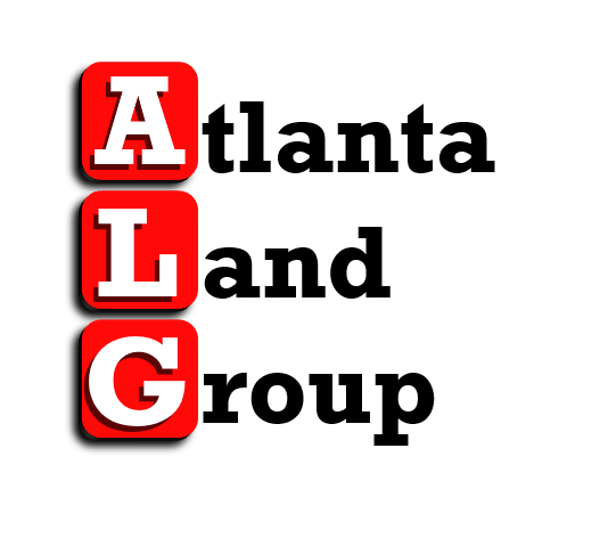 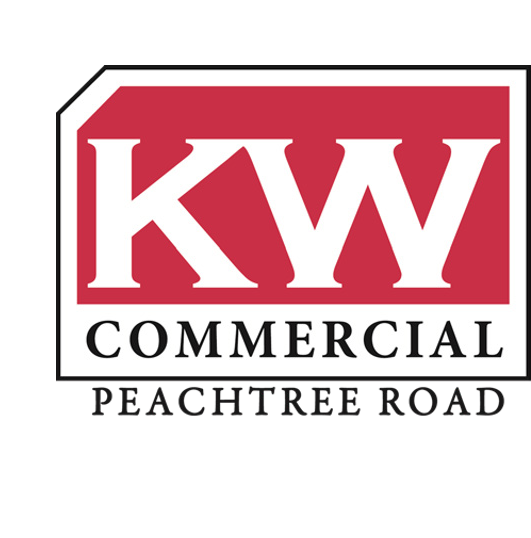 Rosetta Dillard – 404.680.1895 RDillard@AtlantaLandGroup.com
Trip Smith- 678.642.4640 TSmith@AtlantaLandGroup.com
KW Commercial Peachtree Road 804 Town Blvd. Ste A2040 Atlanta, GA 30319
404-419-3500
For Sale
1.01 +/- Acres
0.98 +/- Acres Commercial Land
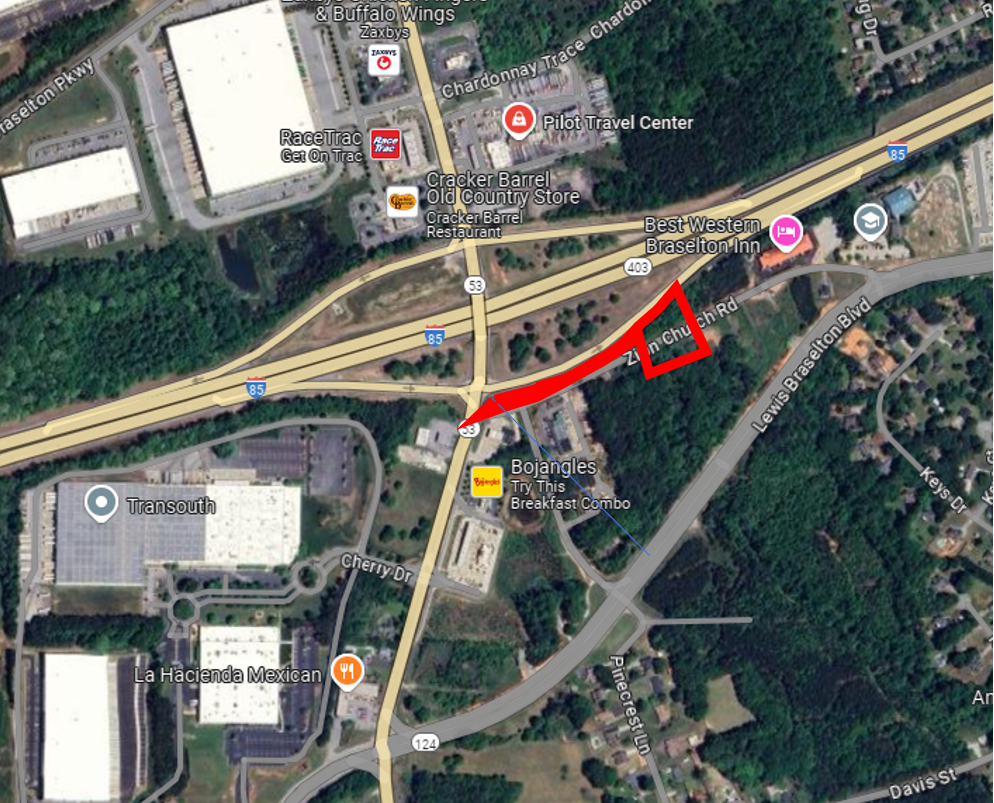 Zion Church Road
Lewis Braselton Blvd

Asking $200,000
Asking $450,000

Braselton, GA
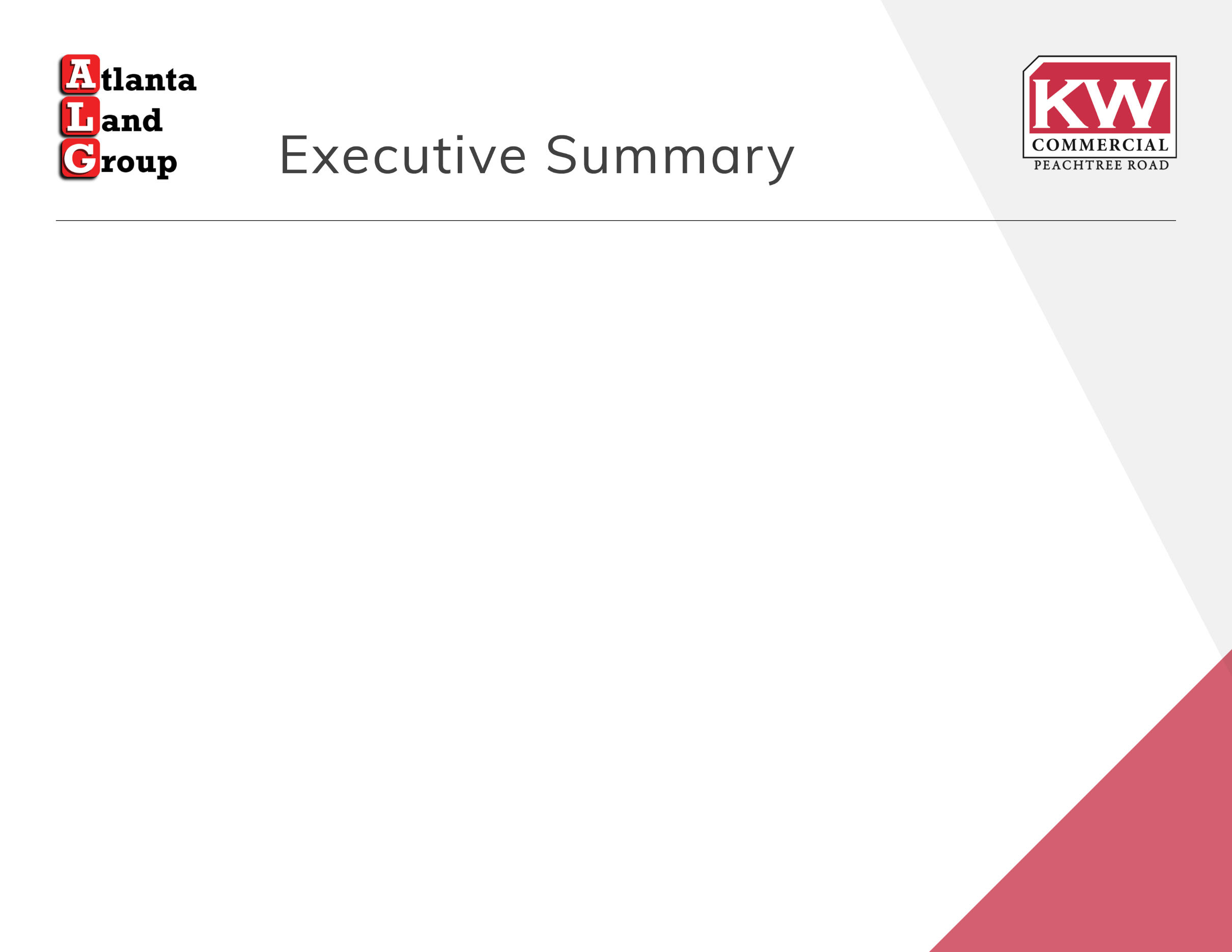 +/- 0.98 Acres

Zoned Commercial 

All Utilities Available

Fully Entitled, All Zoning Approved

High Traffic Corner Tract at Zion Church Road and Lewis Braselton Boulevard

Flat, Level Topography

Income-Generating Property Currently On-Site

Excellent Opportunity to Assemble Land
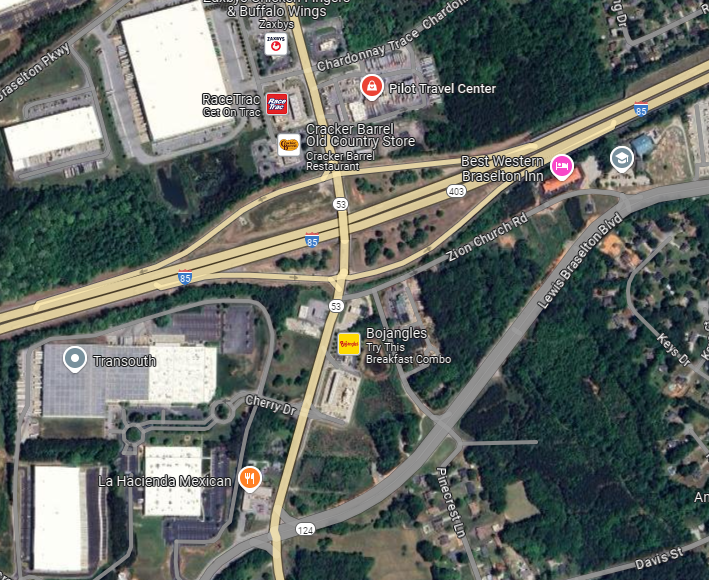 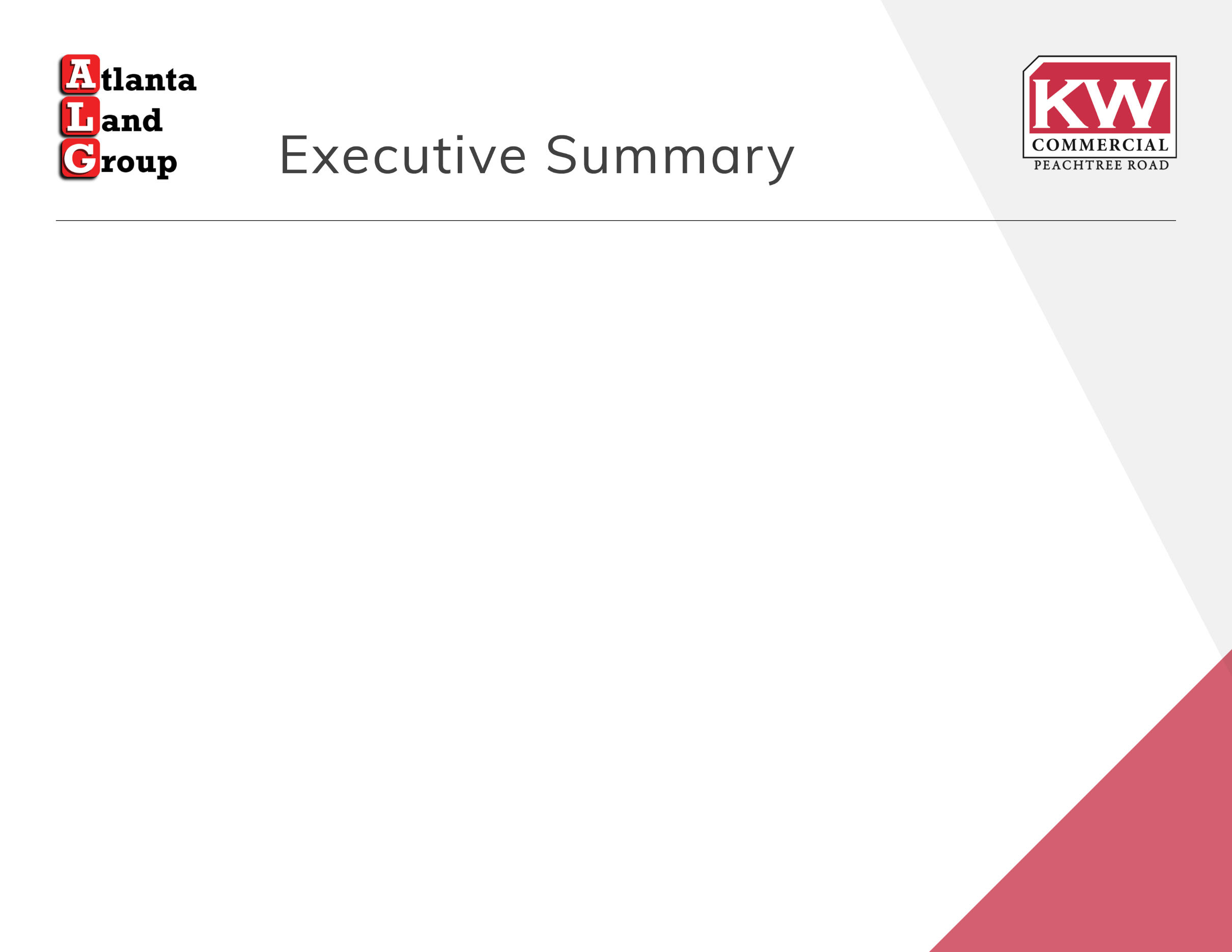 +/- 1.01 Acres

Zoned Commercial 

All Utilities Available

Fully Entitled, All Zoning Approved

Frontage on Zion Church Road

Nearby Other Small, Commercial Buildings

Flat, Level Topography

Excellent Opportunity to Assemble Land
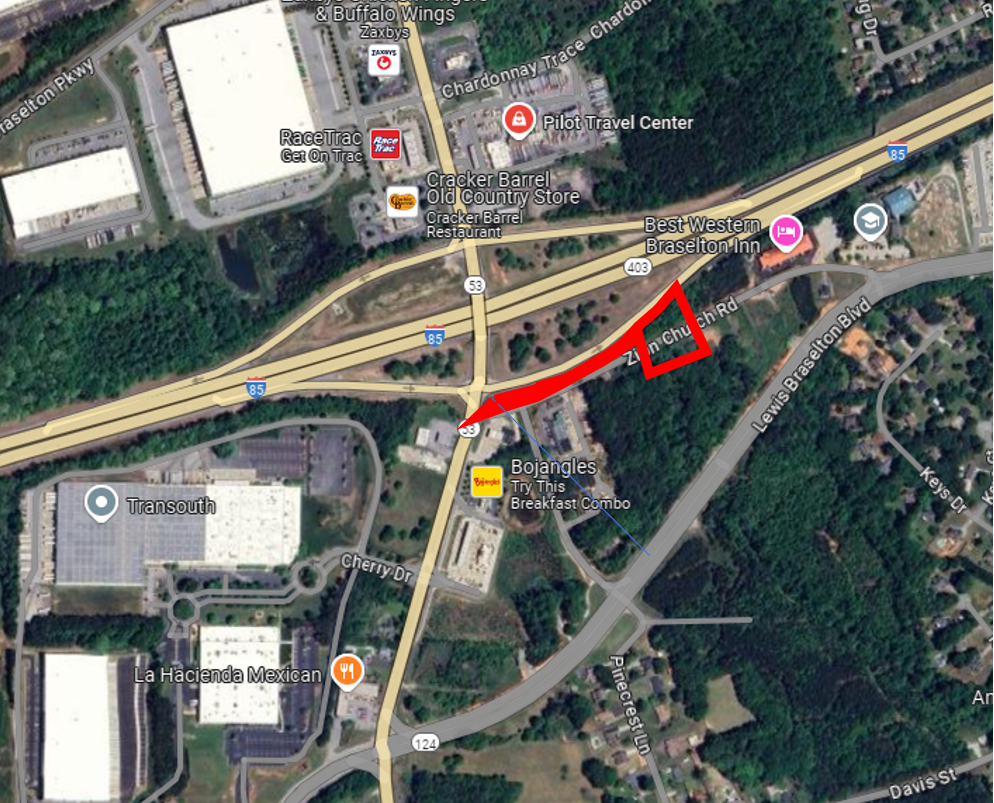 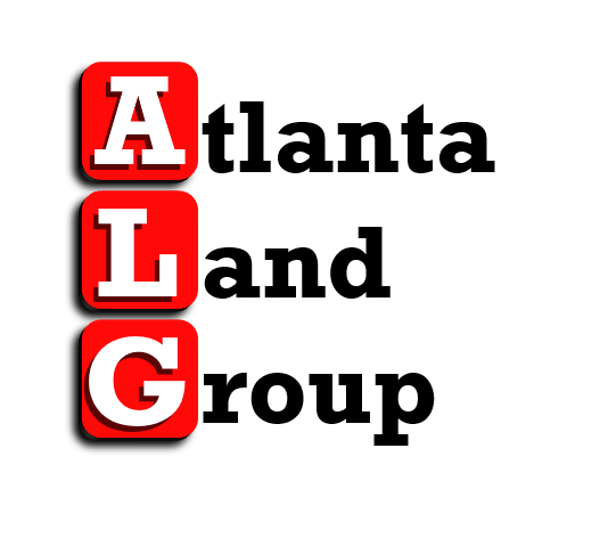 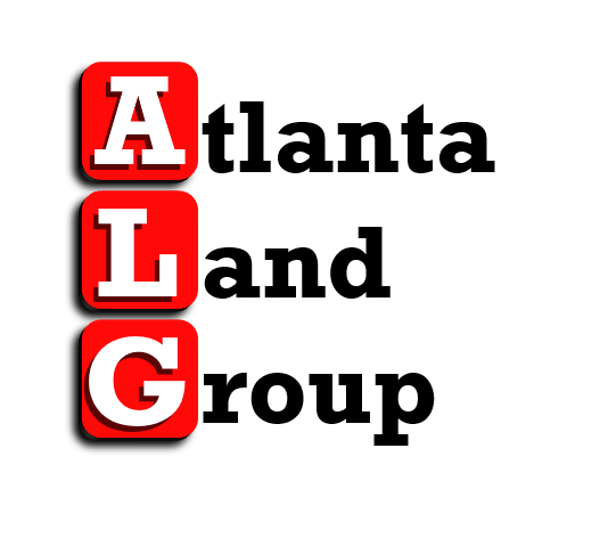 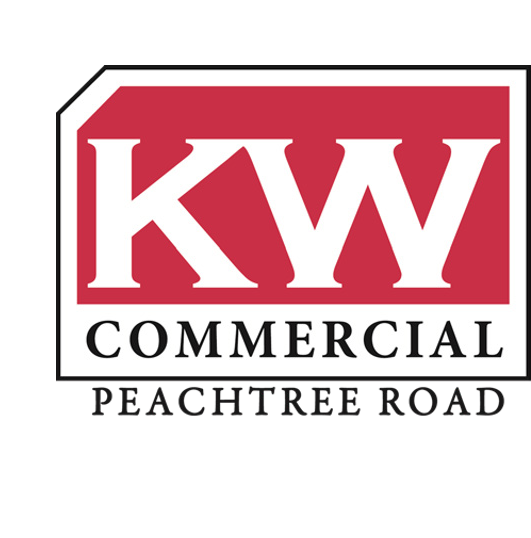 Parcel Map
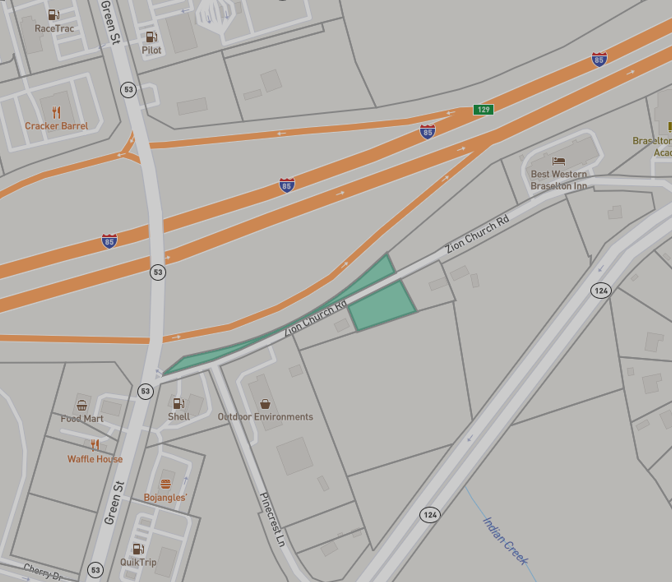 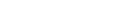 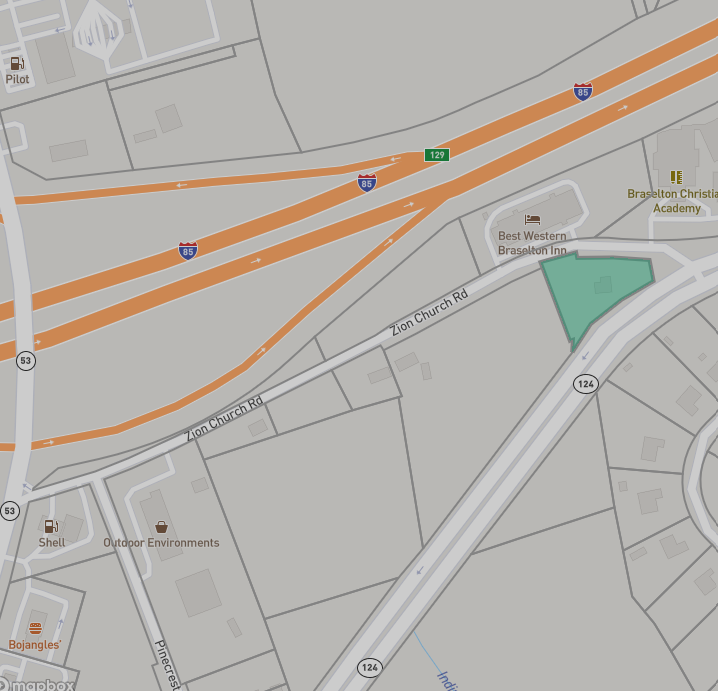 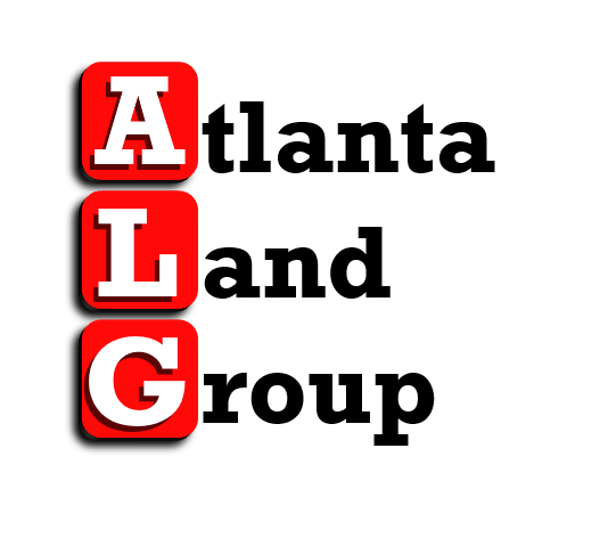 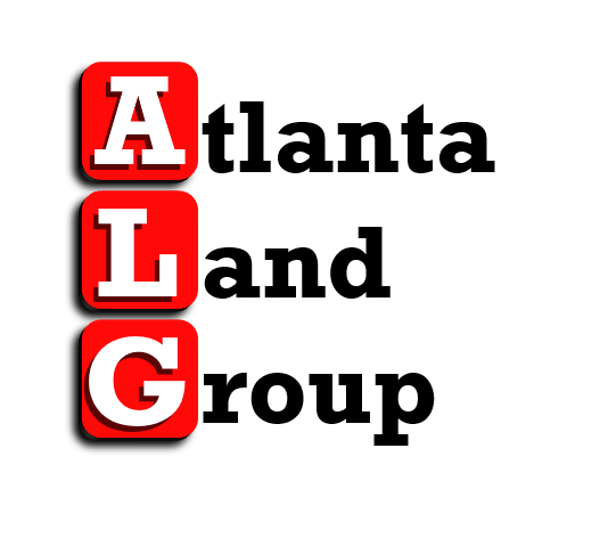 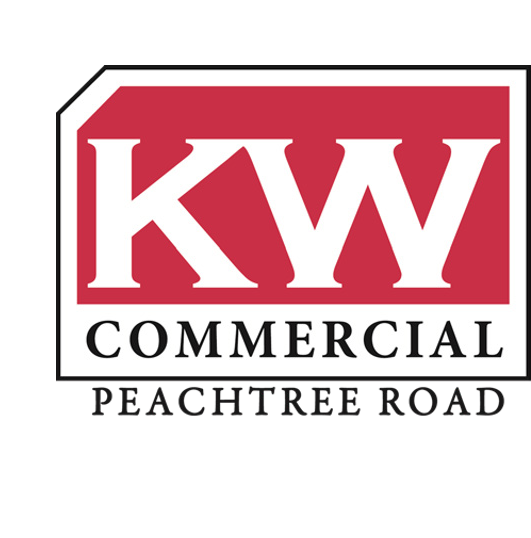 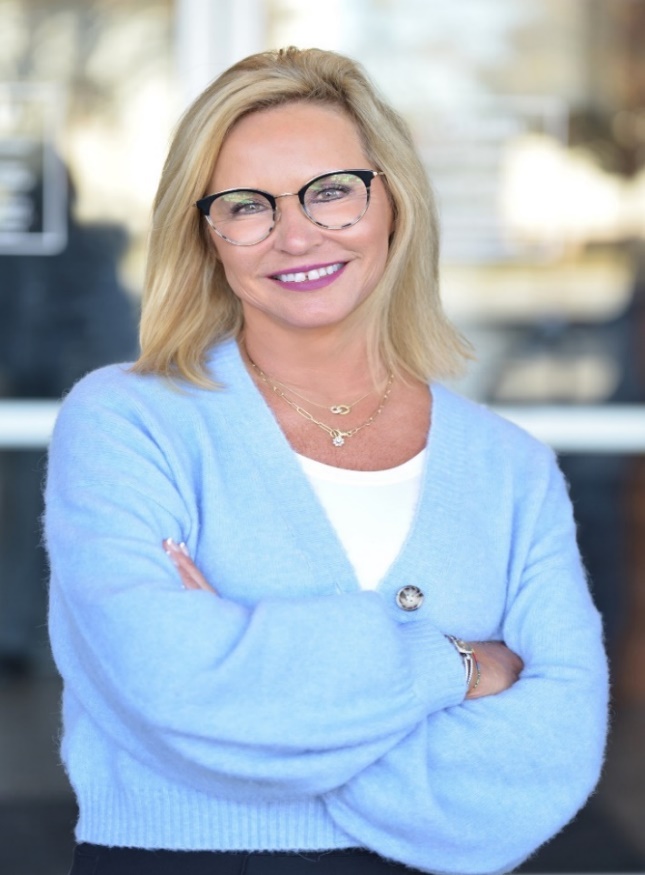 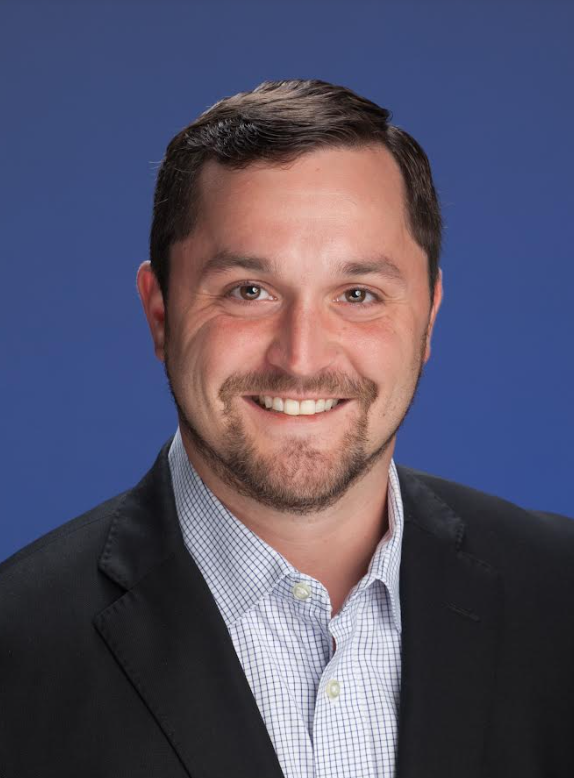 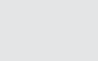 Trip Smith
Associate Broker
Atlanta Land Group
TSmith@atlantalandgroup.com
678.642.4640
Rosetta Dillard
Associate Broker
Atlanta Land Group
RDillard@atlantalandgroup.com.com404.680.1895
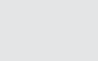 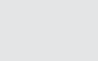 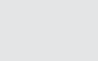